Aldo Capitini
Nonviolenza, educazione alla pace, antimilitarismo nell’Italia del secondo dopoguerra.
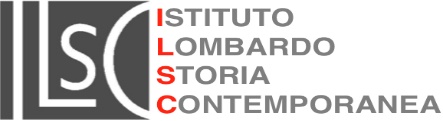 Prof. Simone Campanozzi
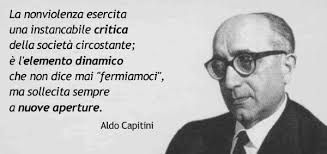 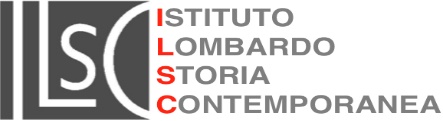 Prof. Simone Campanozzi
Concetto generale di «nonviolenza» per Capitini
Scrivendo «nonviolenza» in una sola parola, Capitini intende fornirle un significato organico, in positivo, superando in questo modo la concezione riduttiva di «assenza di violenza».
Il metodo «nonviolento» è dato da un insieme di teorie e prassi, sorretto e alimentato da una costante preoccupazione pedagogica.
Il fine della pace si realizza solo attraverso la pace, coincidenza di mezzi e fini. 
La nonviolenza non nasconde i conflitti, li mette in luce, fa prevalere la ricerca di soluzioni e metodologie che privilegiano il dialogo.
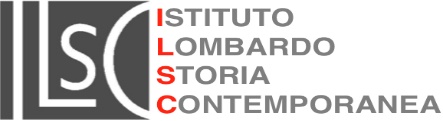 Prof. Simone Campanozzi
Teoria e prassi della «nonviolenza»
Della nonviolenza si può dare una definizione molto semplice: essa è la scelta di un modo di pensare e di agire che non sia oppressione o distruzione di qualsiasi essere vivente, e particolarmente di esseri umani.
La nonviolenza è uno strumento di lotta, quindi di conflitto, al servizio degli oppressi, degli sfruttati. Ma essa è efficace se diviene metodo di lotta anzitutto collettivo. 
Occorre che l’individuo si unisca agli altri e crei con gli altri modi di informazione, di controllo, di intervento. 
La nonviolenza assume le caratteristiche di una rivoluzione permanente.
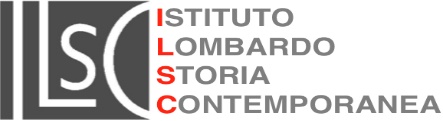 Prof. Simone Campanozzi
La scuola, l’educazione, la politica, la religione
Occorre «liberare la scuola, nei suoi contenuti culturali e nei metodi didattici e comunitari, dai residui di mentalità autoritarie, e instaurando il dialogo, la viva cooperazione».
Il nesso tra educazione e politica è inscindibile: «l’educazione è la concreta occasione a vivere il superamento del mondo e della sua ripetizione, incontrando il di più»
La dimensione «religiosa» per Capitini sta nel rifiuto della realtà per com’è, nella lotta per un cambiamento che veda uomini e donne impegnati a educare e a educarsi, ossia a cambiare se stessi per rinnovare il mondo intorno a loro.
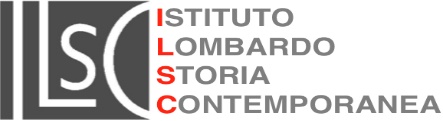 Prof. Simone Campanozzi
I Centri di Orientamento Sociale
Capitini crea il primo COS subito dopo la liberazione di Perugia, avvenuta il 20 giugno 1944.
«Quando, dopo la liberazione di Perugia, ci ritrovammo insieme intellettuali, antifascisti, giovanissimi molti dei quali partigiani, persone del popolo, ci fu chi disse che, nello stato di disorientamento generale e specialmente dei giovani, bisognava non abbandonarli…»
Il CLN rappresentava una prima manifestazione di compresenza di forze etico-politiche con una volontà di amministrazione e di sviluppo democratico, che voleva salire fino alla forma dello Stato ed era già, e finalmente, l’antitesi della monarchia…Ma esaurita la spinta dei CLN, nella rinnovata vita civile e sociale occorreva realizzare una autentica democrazia, coinvolgendo tutti, soprattutto quelle persone e realtà che erano state meno coinvolte: le campagne e i piccoli centri, le donne, le persone senza partito, che sono la maggioranza.
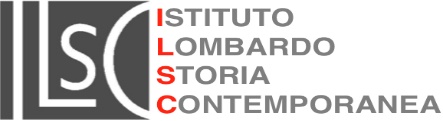 Prof. Simone Campanozzi
Parola chiave: Omnicrazia
I COS vengono teorizzati e promossi da Capitini quali luoghi di educazione per gli adulti, fondamentali per la costruzione di spazi di partecipazione e democrazia diretta. Purtroppo essi verranno solo sperimentati, dopo la fine della dittatura fascista, ma non portati a pieno compimento. 
Rete di organi dal basso: consulte locali, comitati scuola-famiglia, centri sociali, consigli scolastici, comitati universitari, centri di formazione alla nonviolenza, assemblee di formazione politica.
 Il Parlamento, che nasce «dal basso», rischia di diventare «dall’alto»,occorre creare contrappesi, forme e spazi di democrazia diretta e di partecipazione democratica. 
Omnicrazia= potere di tutti
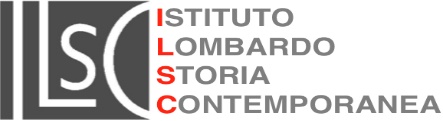 Prof. Simone Campanozzi
La democrazia si impara
Ai COS le persone imparano ad esercitare i propri diritti di cittadinanza. I COS sono cioè luoghi di formazione alla solidarietà e alla democrazia. 
Apprendimento del principio dialogico: «ascoltare e parlare».
Si impara ad esprimere il proprio pensiero, in uno spazio nonviolento, ragionante, aperto. 
Si discute di problemi amministrativi e sociali, locali e internazionali, alla presenza di persone competenti ed esperte.
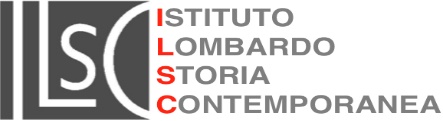 Prof. Simone Campanozzi
I COS, la nonviolenza, i partiti di sinistra
Nei tre anni che seguirono la fine della guerra, i problemi maggiori per Capitini furono i rapporti con i partiti socialista e comunista. 
«Il COS – aveva affermato Capitini – deve poggiare sulla sinistra, ma deve essere aperto all’intervento  e alla parola di tutti». Per lui sinistra voleva dire non «lo stupido andare verso il popolo, ma essere popolo. E prendete il popolo, mettetelo a discutere liberamente, mettetelo faccia a faccia con i suoi problemi, e non potrà che essere di sinistra». Insomma, ridimensionare il ruolo dei partiti.
Richiamo etico-politico di una coscienza solitaria, destinato all’insuccesso in mezzo a conflitti sociali violenti (strage di Portella della Ginestre del 1° maggio 1947, agitazioni sindacali contro la linea economica del ministro Einaudi, virulenza delle forze di polizia in mano al ministro Scelba…).
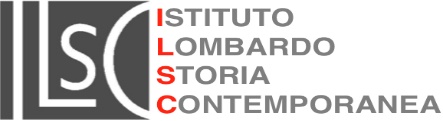 Prof. Simone Campanozzi
La realtà di tutti
Capitini non è un utopista, che disegna una città futura, una pace perpetua, in attesa di una palingenesi prossima ventura. A lui interessa il momento storico che ciascun individuo è chiamato a vivere, nella concretezza di atti e comportamenti da compiere, qui e ora (Fabrizio Truini, Aldo Capitini, Ed. Cultura della Pace, 1989)
«Se fosse possibile staccare i due termini, realtà e valore, e ci fosse imposto di scegliere, noi non dovremmo esitare…E’ necessaria una scelta…la coscienza sta proprio lì, nella linea di divisione e di scelta…Orfeo quando col suo canto è riuscito a  vincere il regno della morte e ne risale alla luce cantando un inno di gioia ancor più intensa, non resiste al desiderio di cogliere con lo sguardo la realtà vivente della sua amata, e lascia il canto e si volge e la perde. Ha rinnegato il valore, e perde la realtà. Questo è severo, ma è il dramma continuo della vita…»
Realizzare valori universali per tutti, i viventi (gli sfruttati, oppressi, torturati, scomparsi, vinti, sfiniti, stroncati…) e i morti, ossia coloro già passati attraverso questa vita.
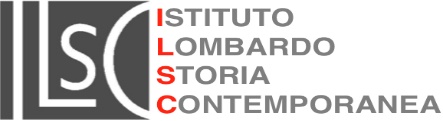 Prof. Simone Campanozzi
La scuola media unica
Legge del 31 Dicembre 1962 (G.U. 30 gennaio 1963, n. 27) firmata dal Ministro della Pubblica Istruzione Luigi Gui, entrata in vigore il 14 febbraio del 1963 e avviata effettivamente con l’anno scolastico 1963-64.
Ma la legge, per Capitini, aveva bisogno di aggiunte: 
- non doveva essere più una scuola «socialmente discriminante», riproponendo «la distinzione tra «signorini e ragazzacci», ma «orientativa», poiché la cultura doveva destare, a quell’età, le vocazioni degli allievi; 
- doveva essere «unica», nel senso di fornire «una formazione di base a tutti i futuri cittadini»; «di carattere secondario, cioè con aspetti nuovi rispetto alla scuola elementare, come nuova è la situazione psicologica, la capacità di responsabilità, il problema di vita sociale, il senso della varia qualità del sapere».
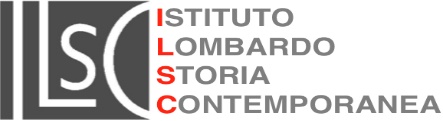 Prof. Simone Campanozzi
Il Giornale Scuola
Il «Giornale Scuola. Periodico di lotta contro l’analfabetismo», scaturisce dall’incontro di Capitini con Don Lorenzo Milani.
Seconda esperienza educativa promossa da Capitini dopo i COS, il periodico uscirà gratuito solo per quattro numeri, tra il settembre 1960 e il febbraio 1961. 
Composto di una sola pagine con due «facce»: nella prima un articolo breve, nella seconda la spiegazione delle parole più difficili, soprattutto quelle connotate politicamente, i commenti utili a comprendere a a contestualizzare l’articolo.
Finalità: la «coscientizzazione» più ampia possibile.
«I governi passati hanno preso gli analfabeti e invece di mandarli a scuola, li hanno mandati in guerra»
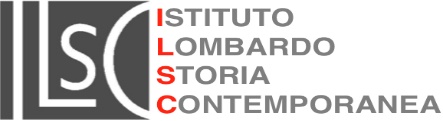 Prof. Simone Campanozzi
La democrazia si conquista studiando
Dal terzo numero di «Giornale Scuola» compare un’epigrafe, che riecheggia il pensiero di John Dewey:
«Democrazia è quella dove esiste il diritto per gli uomini non solo di pensare liberamente, ma anche di sapere pensare, di saper scrivere quello che pensano, di saper leggere quello che pensano gli altri».
Peraltro saper leggere e scrivere – ammoniva Capitini – non basta più:
«L’operaio d’oggi con il suo diploma di quinta elementare è in stato di maggior minorazione sociale che non il bracciante analfabeta del 1841»
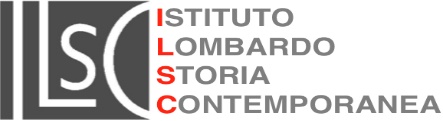 Prof. Simone Campanozzi
Prima marcia della Pace Perugia - Assisi
24 settembre 1961 prima Marcia della Pace voluta da Aldo Capitini. Fausto Amodei intona con la chitarra, accompagnato da Franco Fortini, alcune canzoni di lotta e di pace scritte da Calvino: 
«Un giorno nel mondo finita fu l'ultima guerra. Il cupo cannone si tacque e più non sparò. E, privo del tristo suo cibo, dall'arida terra, un branco di neri avvoltoi si levò» («Dove vola l’avvoltoio», 1961, testo di Italo Calvino, musica di Sergio Liberovici https://www.antiwarsongs.org/canzone.php?lang=en&id=38
«La speranza era nostra compagna a assaltar caposaldi nemici, conquistandoci l'armi in battaglia, scalzi e laceri eppure felici» («Oltre il ponte»,1961, testo di Italo Calvino, musica di Sergio Liberovici   https://www.antiwarsongs.org/canzone.php?lang=en&id=771
“Aver mostrato che il pacifismo, che la non violenza, non sono inerte e passiva accettazione dei mali esistenti, ma sono attivi e in lotta con un proprio metodo che non lascia un momento di sosta nelle solidarietà che suscita e nelle non collaborazioni, nelle proteste, nelle denunce aperte, è un grande risultato della marcia” (A. Capitini).
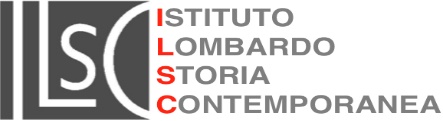 Prof. Simone Campanozzi
Antimilitarismo e obiezione di coscienza
22 maggio 1947 all’Assemblea Costituente viene bocciato l'emendamento dei socialisti G.E.Caporali e P.Rossi, volto a introdurre nella Costituzione il riconoscimento dell'obiezione di coscienza.
11 febbraio 1950 in un articolo su "La civiltà cattolica" il gesuita A. Messineo esprime forte contrarietà all'obiezione di coscienza al servizio militare, invocata in nome della fede cattolica, e dà ragione ai giudici che hanno condannato Pietro Pinna.
19 aprile 1955 viene pubblicato, anonimo, "Tu non uccidere" di don Primo Mazzolari.
23 dicembre 1955, nel radiomessaggio natalizio, papa Pio XII dichiara "un cittadino cattolico non può appellarsi alla propria coscienza per rifiutar di prestare i servizi e adempiere i doveri fissati per legge".
20 luglio 1957, l'on. Lelio Basso e altri sei deputati socialisti presentano una proposta di legge per il riconoscimento dell'obiezione di coscienza.
Dopo 15 anni verrà finalmente approvata la legge 15 dicembre 1972, n. 772 che dava il diritto all'obiezione e al servizio civile sostitutivo per motivi morali, religiosi e filosofici.
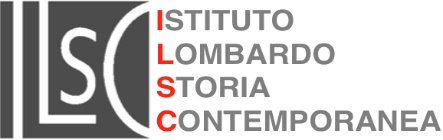 Prof. Simone Campanozzi
Antimilitarismo e obiezione di coscienza
30 agosto 1949 Pietro Pinna, il primo obiettore di coscienza, viene condannato a 10 mesi di reclusione per «rifiuto di obbedienza», essendosi rifiutato di giurare sotto le armi. A nulla valse la testimonianza a suo favore di Capitini e di Umberto Calosso, già membro della Costituente, poi estensore del primo progetto di legge sul riconoscimento dell’obiezione di coscienza in Italia. 
La legge prevedeva la possibilità che il giovane che si rifiutava ripetutamente di servire nell’esercito restasse in carcere fino ai 45 anni di età, anno in cui scattava (per tutti) l’esonero dal servizio di leva.
Grazie alla sospensione condizionale, Pinna è costretto nuovamente a rientrare in caserma e, per la seconda volta si rifiuta di giurare. Il 5 ottobre il tribunale militare di Napoli lo condanna a otto mesi di reclusione, da scontare nel carcere di Sant’Elmo. Viene liberato a dicembre grazie all’amnistia per l’anno santo, ma nel gennaio del 1950 viene nuovamente richiamato alla leva e lui obietterà per la terza volta. Il medico attesta una «nevrosi cardiaca» e così Pinna viene finalmente riformato, divenendo uno dei più stretti collaboratori di Capitini.
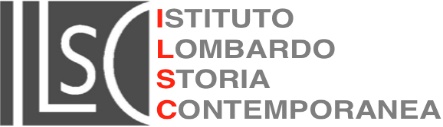 Prof. Simone Campanozzi
Antimilitarismo e obiezione di coscienza
Giuseppe Gozzini fu il primo obiettore di coscienza cattolico: "Mi sentivo insomma chiamato a una libera scelta di testimonianza che diventava per me un dovere. Era una decisione controcorrente, la mia, esposta al pubblico dileggio (non si scherzava con “Dio-Patria-Famiglia”!) e mi consolava l’affermazione di Gandhi: «nelle questioni di coscienza, la maggioranza non conta”.
Nella seconda metà degli anni Cinquanta è già orientato verso la disobbedienza civile come forma di lotta nonviolenta vicino ai gruppi pacifisti formati da protestanti, quaccheri, tolstojani, anarchici. Ma di cattolici, nemmeno l'ombra.
Nell’autunno del 1962, chiamato alle armi, va al Car di Pistoia ma rifiuta di indossare la divisa militare a motivo della sua fede. Il 24 novembre è internato nel Carcere Militare Giudiziario della Fortezza da Basso, a Firenze. L’11 gennaio 1963 è condannato a sei mesi di carcere senza condizionale. Prendono posizioni a favore di Gozzini il sindaco di Firenze La Pira, Capitini, padre Ernesto Balducci e don Lorenzo Milani, gli ultimi due immediatamente denunciati da alcuni ambienti cattolici per “istigazione a disobbedire alle leggi” ed altri reati.
Prof. Simone Campanozzi
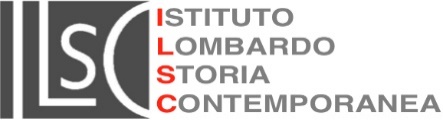 Ernesto Balducci difende l’obiezione di coscienza
13 gennaio 1963: in un'intervista su "Il giornale del mattino«, Padre Ernesto Balducci prende le difese di Gozzini "Un cattolico in caso di guerra totale ha, non dico il diritto, ma il dovere di disertare".
15 marzo 1963: il Card. Ottaviani, segretario del Sant'Uffizio, afferma "come può un individuo sottrarsi al suo dovere? Oggi non è concepibile una guerra d'attacco ma soltanto di difesa… ma non si può negare il diritto alla difesa".
15 ottobre 1963: la Corte di Appello di Firenze, rovesciando la sentenza di primo grado, condanna a 8 mesi di carcere Ernesto Balducci per apologia di reato, per aver difeso l'obiettore Gozzini.
7 dicembre 1965, viene promulgata dal Concilio Vaticano II la costituzione "Gaudium et spes" dove si legge: "sembra conforme ad equità che le leggi provvedano umanamente al caso di coloro che, per motivi di coscienza, ricusano l'uso delle armi, mentre tuttavia accettano qualche altra forma di servizio della comunità umana". https://www.serviziocivile.gov.it/menu-dx/obiezione-di-coscienza/alcune-date-salienti-della-storia-dellobiezione-di-coscienza.aspx
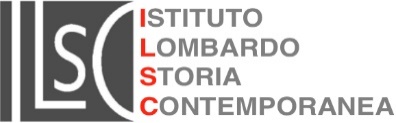 Prof. Simone Campanozzi
Don Milani e la «Lettera ai cappellani»
12 febbraio 1965 i cappellani militari in congedo della Toscana insorgono contro gli obiettori di coscienza: in una lettera a “La Nazione” scrivono che la scelta di obiettare non ha niente a che fare con il cristianesimo e che si tratta di mera viltà
Nella Lettera ai cappellani militari, Don Milani risponde chiedendo loro di approvare soltanto le «armi» dello sciopero e del voto, invitandoli a rispettare le idee altrui, soprattutto se si tratta di uomini che per le loro idee pagano di persona. Per don Milani, è la coscienza, e non l’obbedienza cieca e assoluta, che deve guidare i cappellani, se vogliono essere guide morali dei soldati italiani. Ma l’accusa più dura di cui il priore di Barbiana dovette rispondere in Tribunale era che negli ultimi 100 anni la storia dell’esercito italiano era tutta intessuta di offese alle patrie altrui. L’unica guerra di difesa dell’Italia era stata quella partigiana.
Capitini chiede a Ignazio Silone, Riccardo Lombardi, Ferruccio Parri, Ernesto Rossi, a Guido Calogero il pieno sostegno in difesa del sacerdote di Barbiana.
Il 15 febbraio 1966, il processo in prima istanza si concluse con l’assoluzione di don Milani. La Corte d’Appello non poté condannare il priore di Barbiana, perché nel frattempo era deceduto (26 giugno 1967).
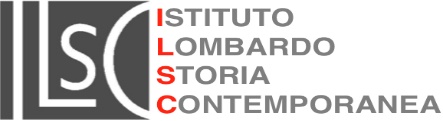 Prof. Simone Campanozzi
Il testamento di Aldo Capitini
L’ultimo libro di Capitini, «Il potere di tutti», uscirà postumo nel 1969. Si era spento, a causa dei postumi di un delicato intervento chirurgico, il 19 ottobre 1968, nel pieno della contestazione (solo inizialmente nonviolenta).
Si vis pacem, para bellum, ripetevano in tanti, ma per Capitini «se vuoi la liberazione, se vuoi la pace, attua la nonviolenza».
«La nonviolenza non è l’antitesi letterale e simmetrica della guerra…è guerra anch’essa, una lotta continua contro le situazioni circostanti. Le leggi esistenti, le abitudini altrui e proprie, contro il proprio animo e il subcosciente che sono insieme pieni di paura e di violenza disperata. La nonviolenza significa essere preparati a vedere il caos intorno, il disordine sociale, la prepotenza dei malvagi, significa prospettarsi una situazione tormentosa». Sono dunque condannabili tanto la violenza attiva quanto la nonviolenza dell’inerte. La vera nonviolenza è quella attivissima dell’uomo coraggioso, non quella passiva del debole, come aveva già dimostrato Gandhi.
Capitini non definì mai la propria azione «pacifista».
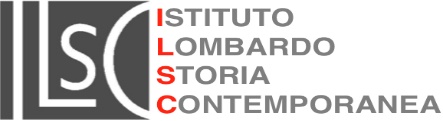 Prof. Simone Campanozzi
2° Marcia della Pace 24 settembre 1978
A 10 anni dalla morte di Capitini e nel pieno della tragica stagione della violenza del terrorismo in Italia, un lungo corteo di giovani sfila da Perugia ad Assisi, contro ogni guerra e ogni violenza, per affermare una volontà di pace in un mondo ancora dominato dalla guerra fredda e dalla corsa agli armamenti nucleari. La memoria di Capitini è viva e feconda i nuovi giovani.
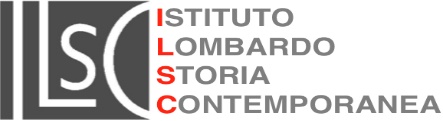 Prof. Simone Campanozzi